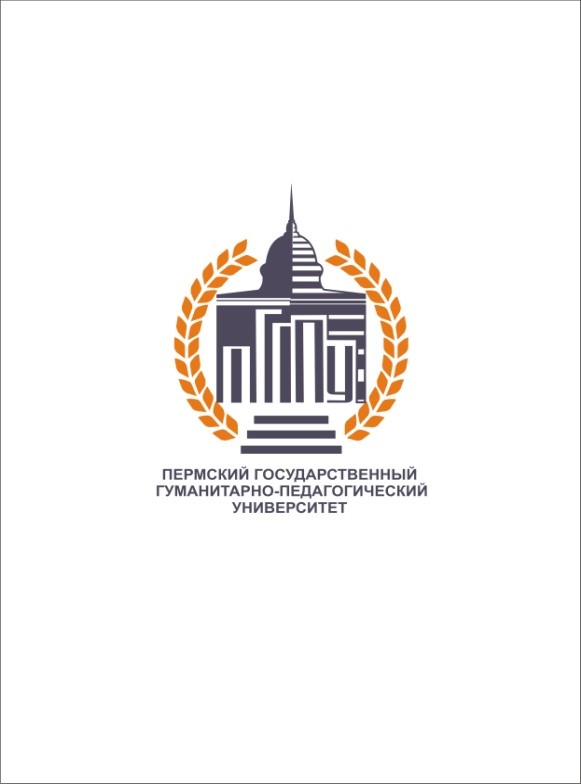 Ученый совет ПГГПУ
О Конкурсе общеуниверситетских элективных дисциплин (модулей) на 2021-2022 уч.г.
Лизунова Лариса Рейновна, 
проректор по образовательной деятельности 
и информатизации ПГГПУ
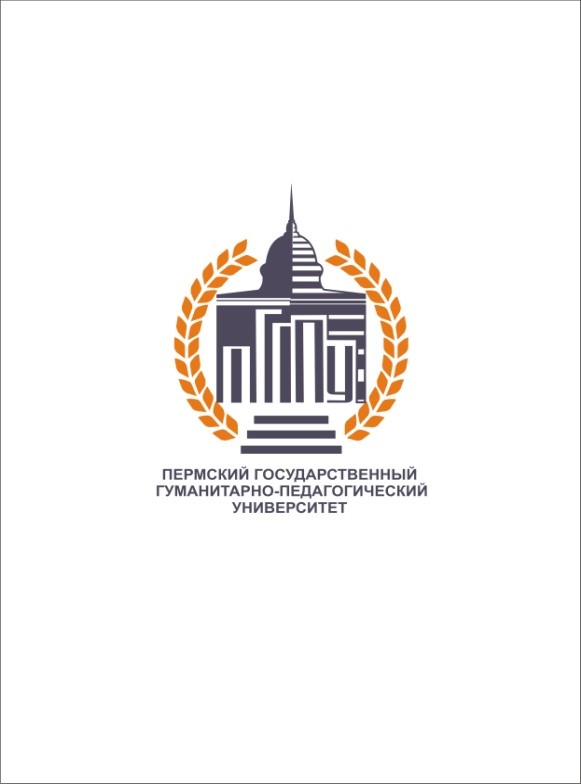 Цели Конкурса
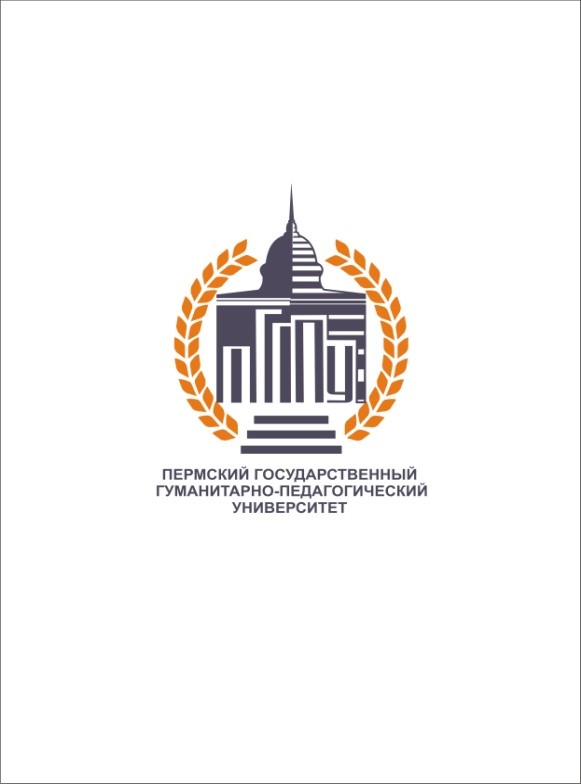 Предмет Конкурса
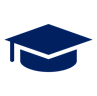 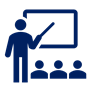 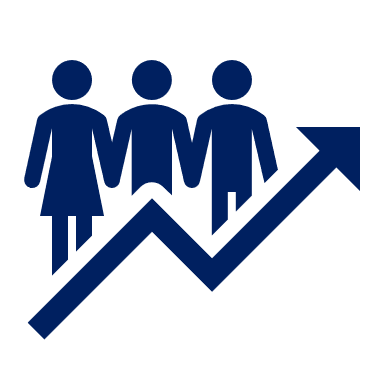 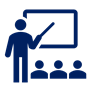 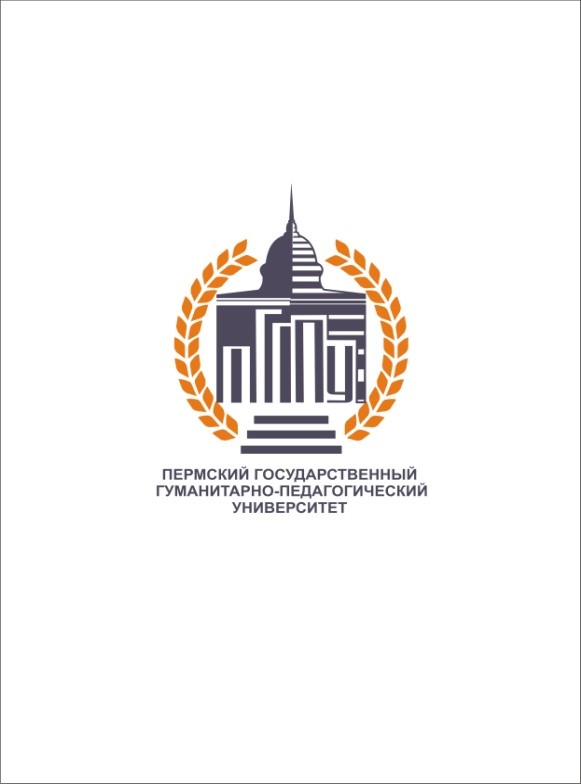 Сроки проведения Конкурса
Согласование модулей, прошедших конкурсный отбор, с проректором по ОДИ. 
Утверждение результатов Конкурса приказом ректора.
Включение модулей в Каталог общеуниверситетских курсов.
Организация выбора модулей обучающимися.
Участниками Конкурса предоставляются документы:
аннотация модуля, заявка на участие в Конкурсе.
Документы направлять на эл. адрес: konkurs@pspu.ru
Экспертная комиссия рассматривает заявки и аннотации элективных модулей, определяет 10 победителей Конкурса, передает результаты на согласование проректору по ОДИ.
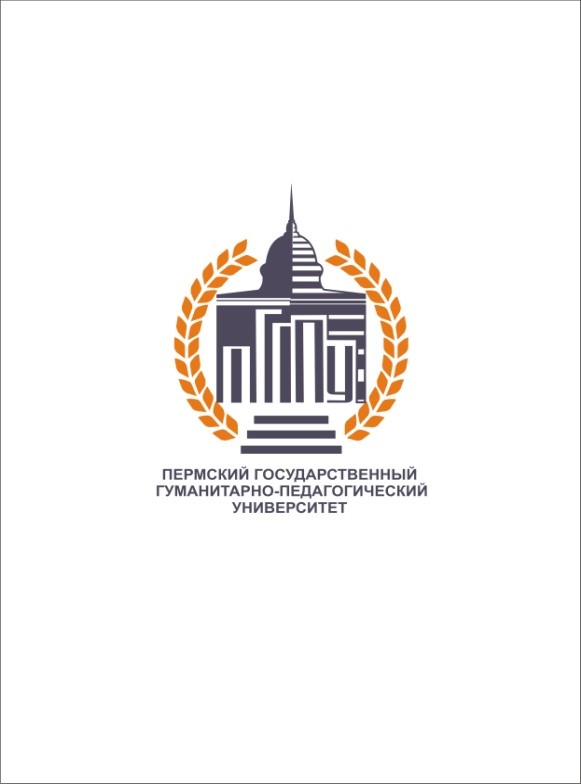 СПАСИБО ЗА ВНИМАНИЕ
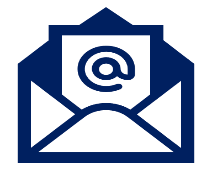 lizunova@pspu.ru